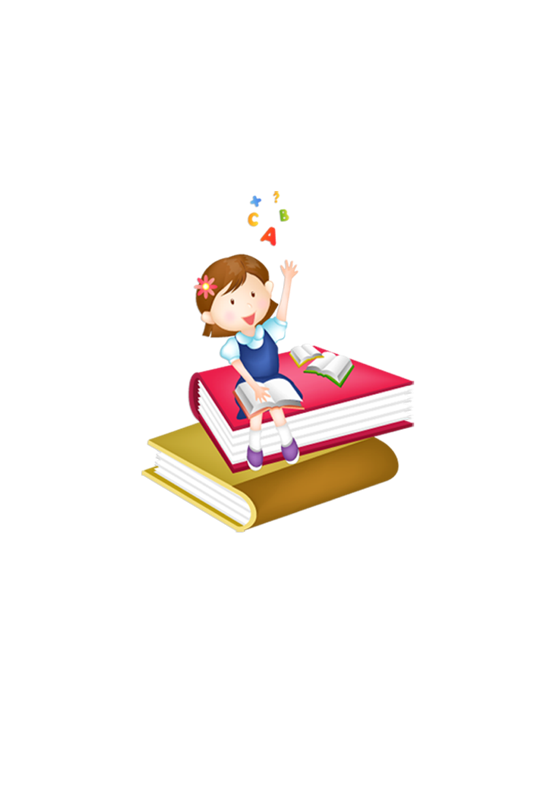 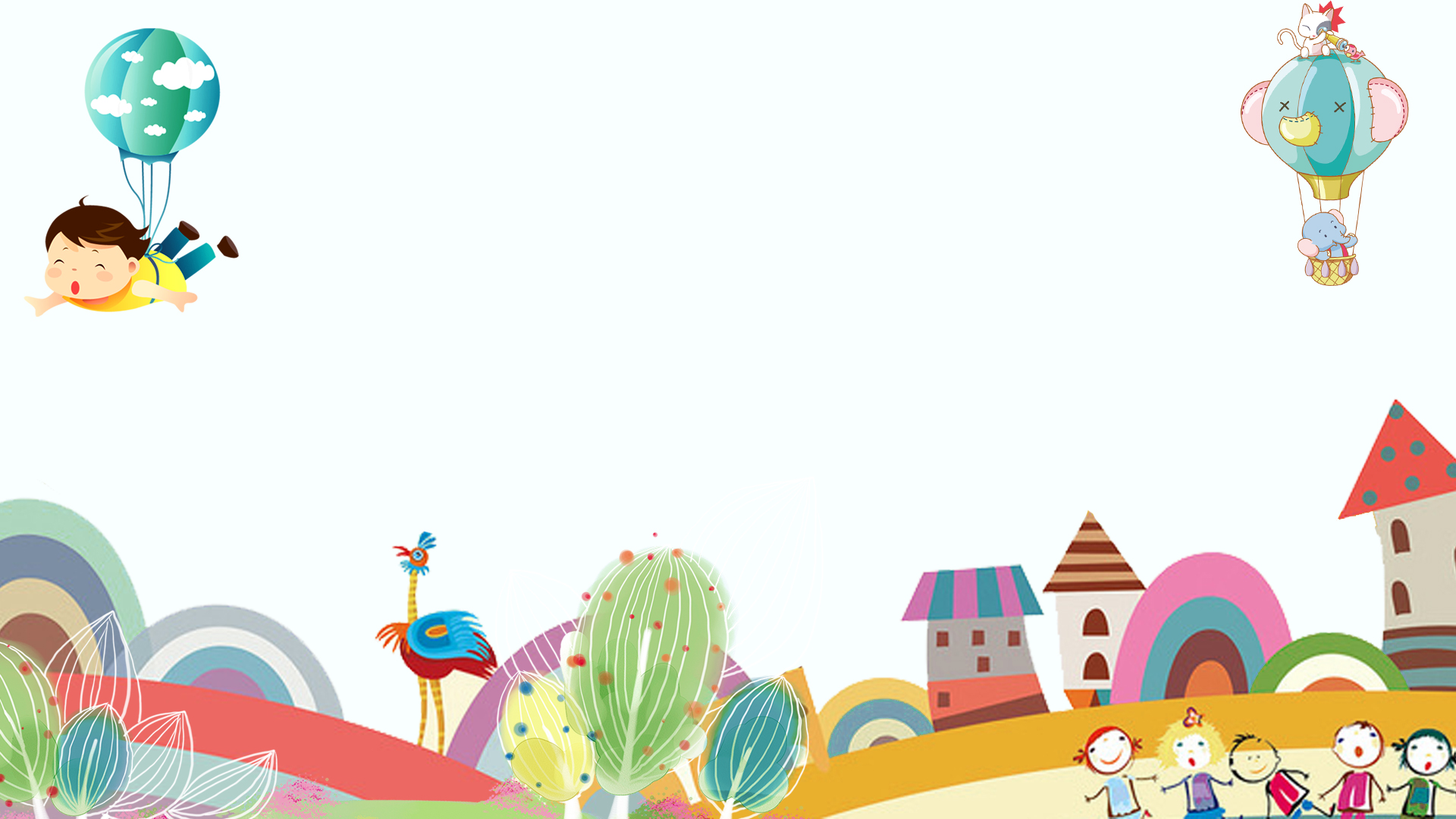 CHÀO MỪNG 
CÁC EM ĐẾN VỚI TIẾT HỌC
TỰ NHIÊN VÀ XÃ HỘI
LỚP 1
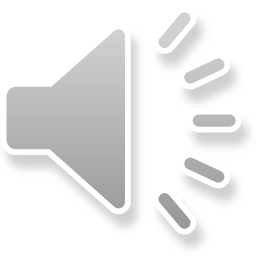 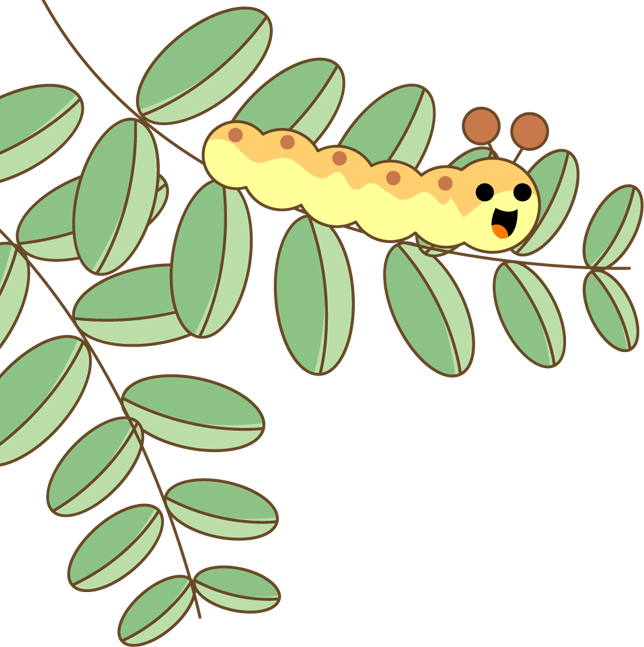 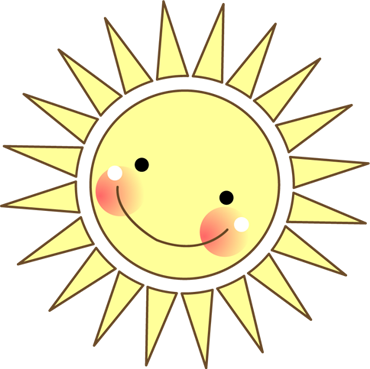 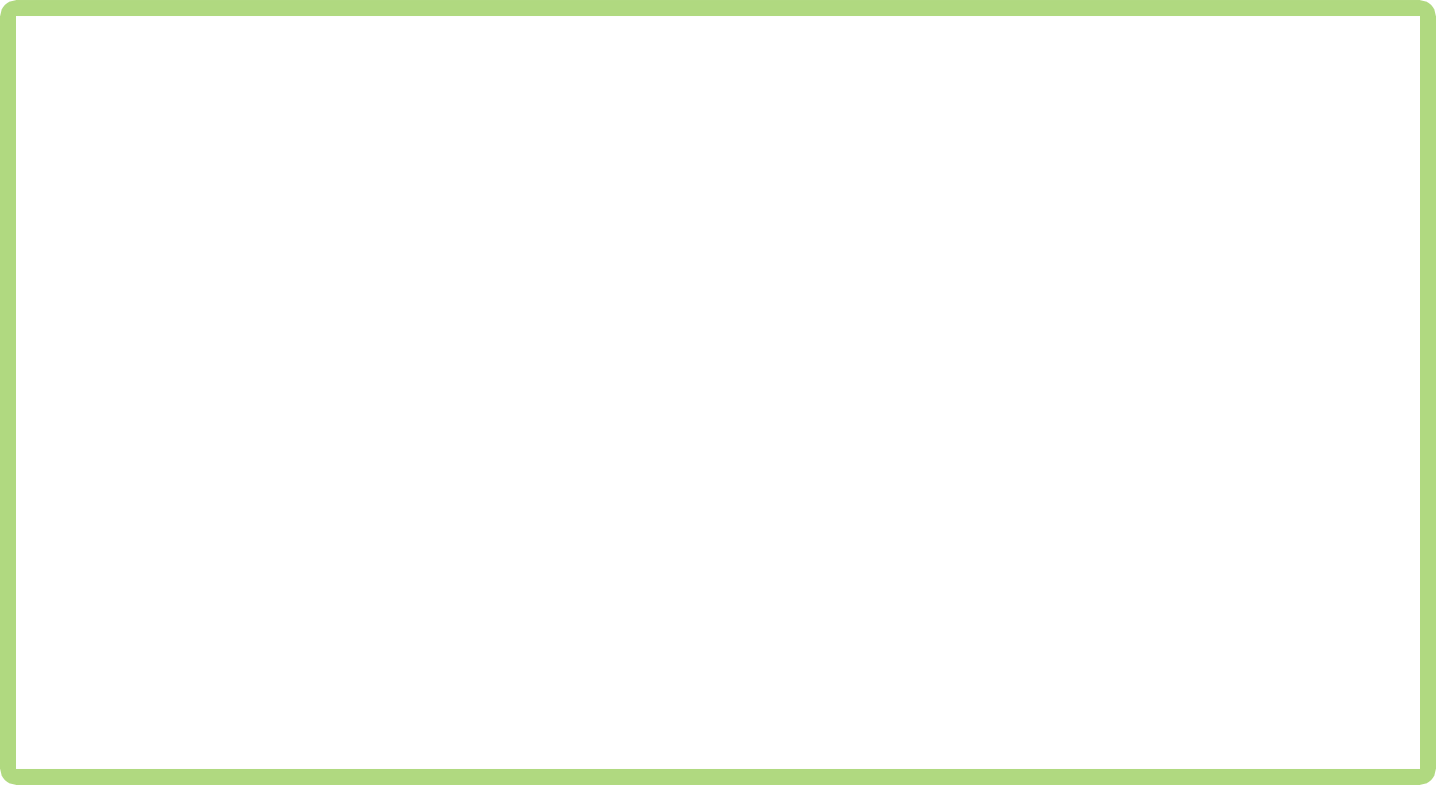 BÀI 20:
CƠ THỂ EM
Tiết 3
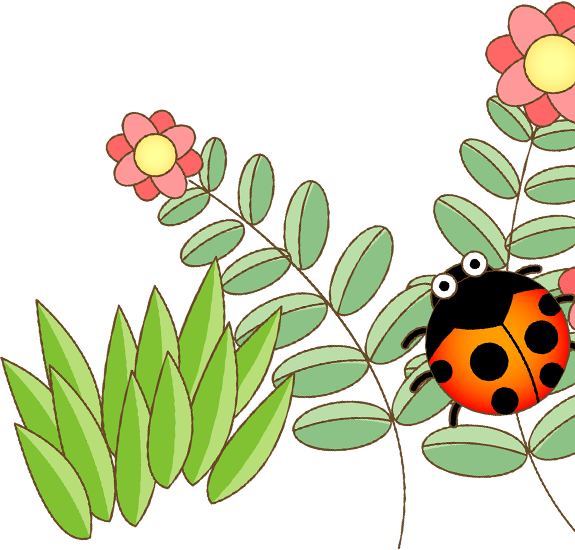 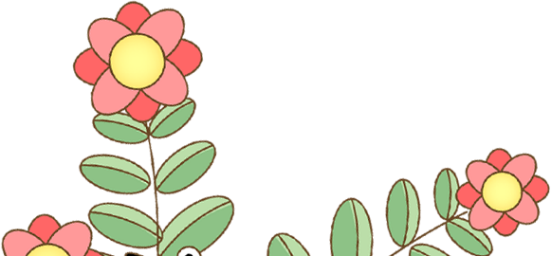 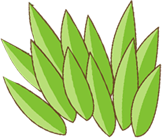 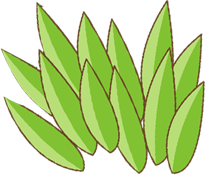 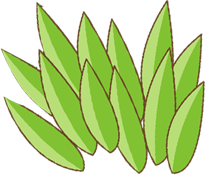 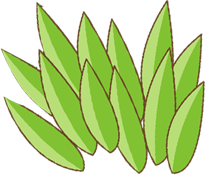 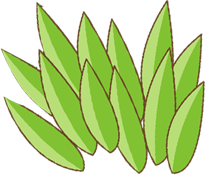 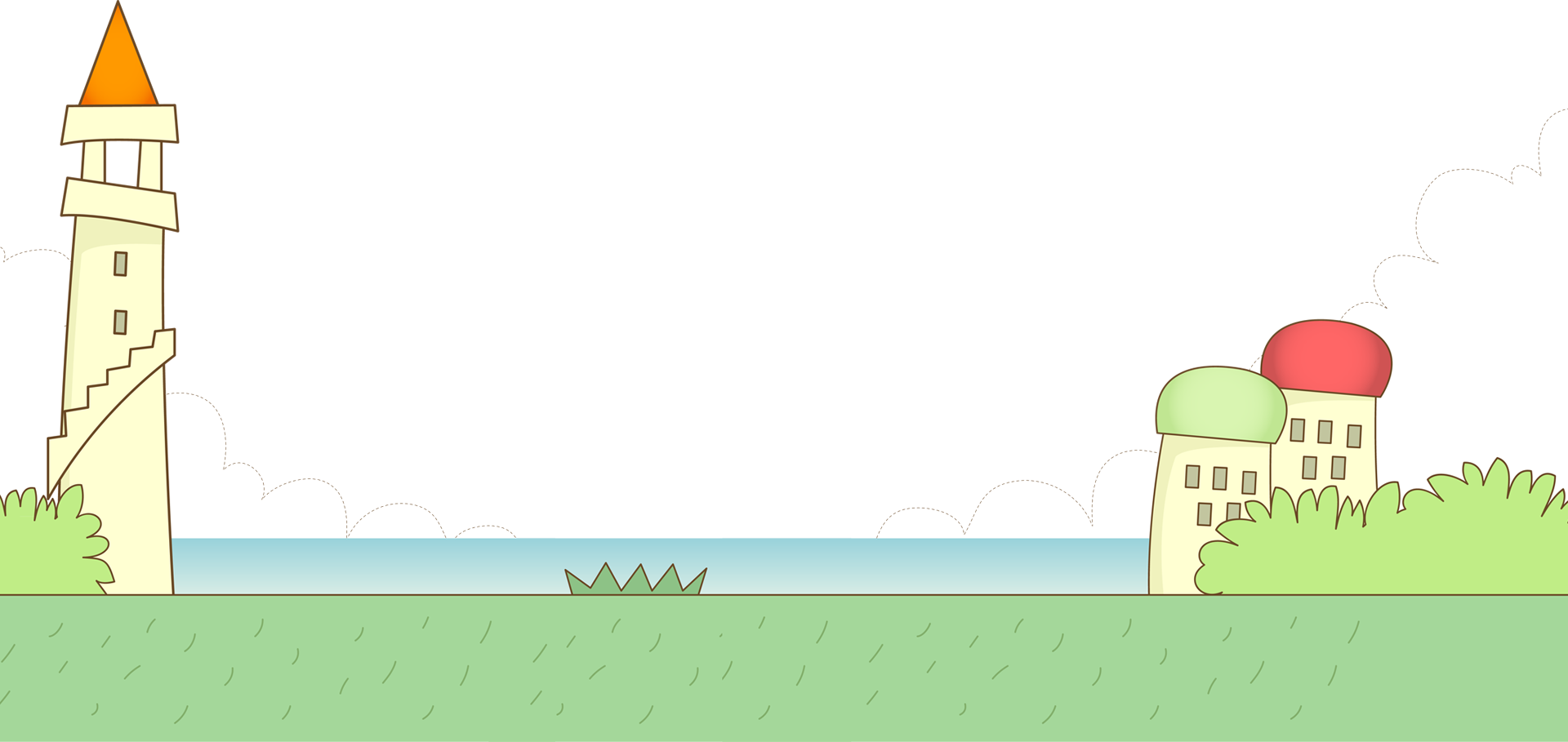 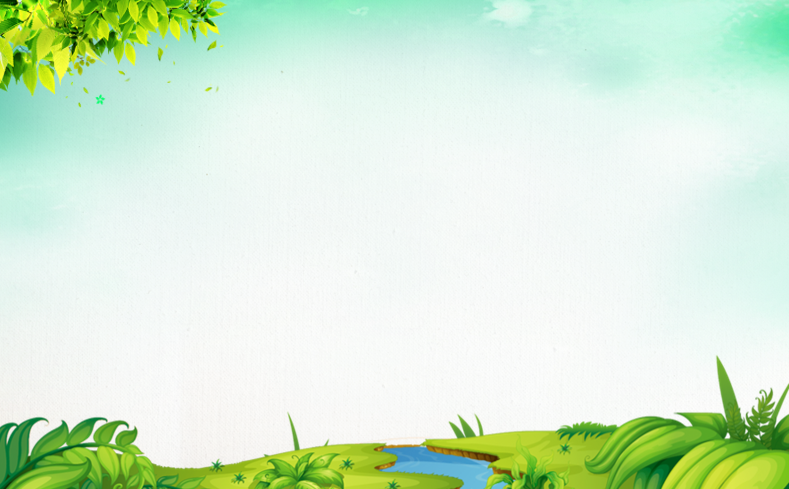 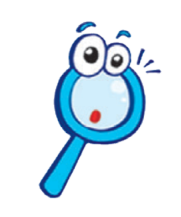 KHÁM PHÁ
KHÁM PHÁ
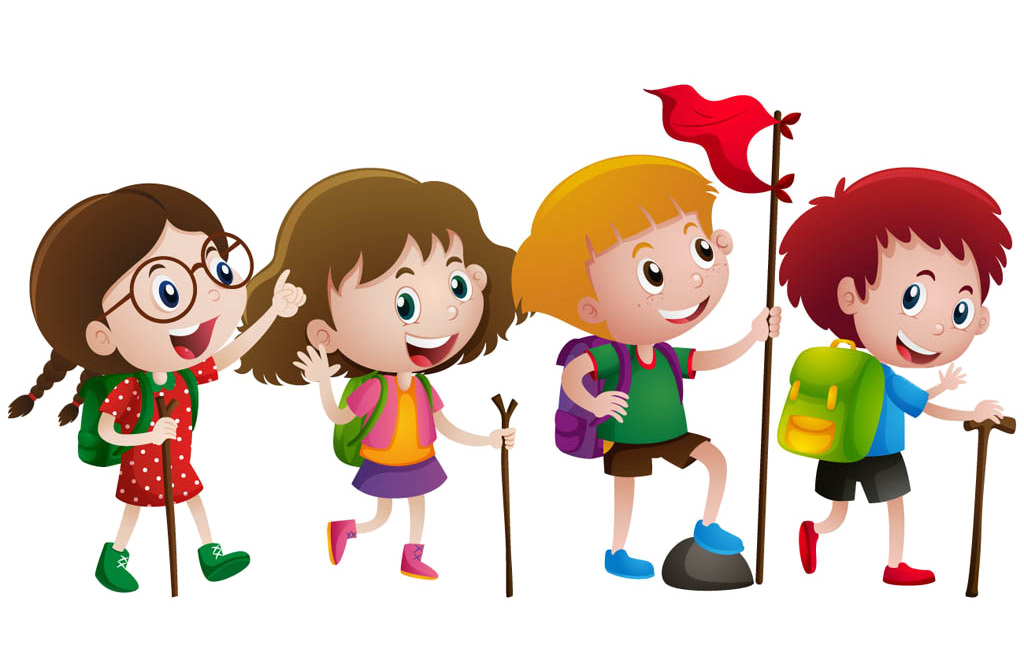 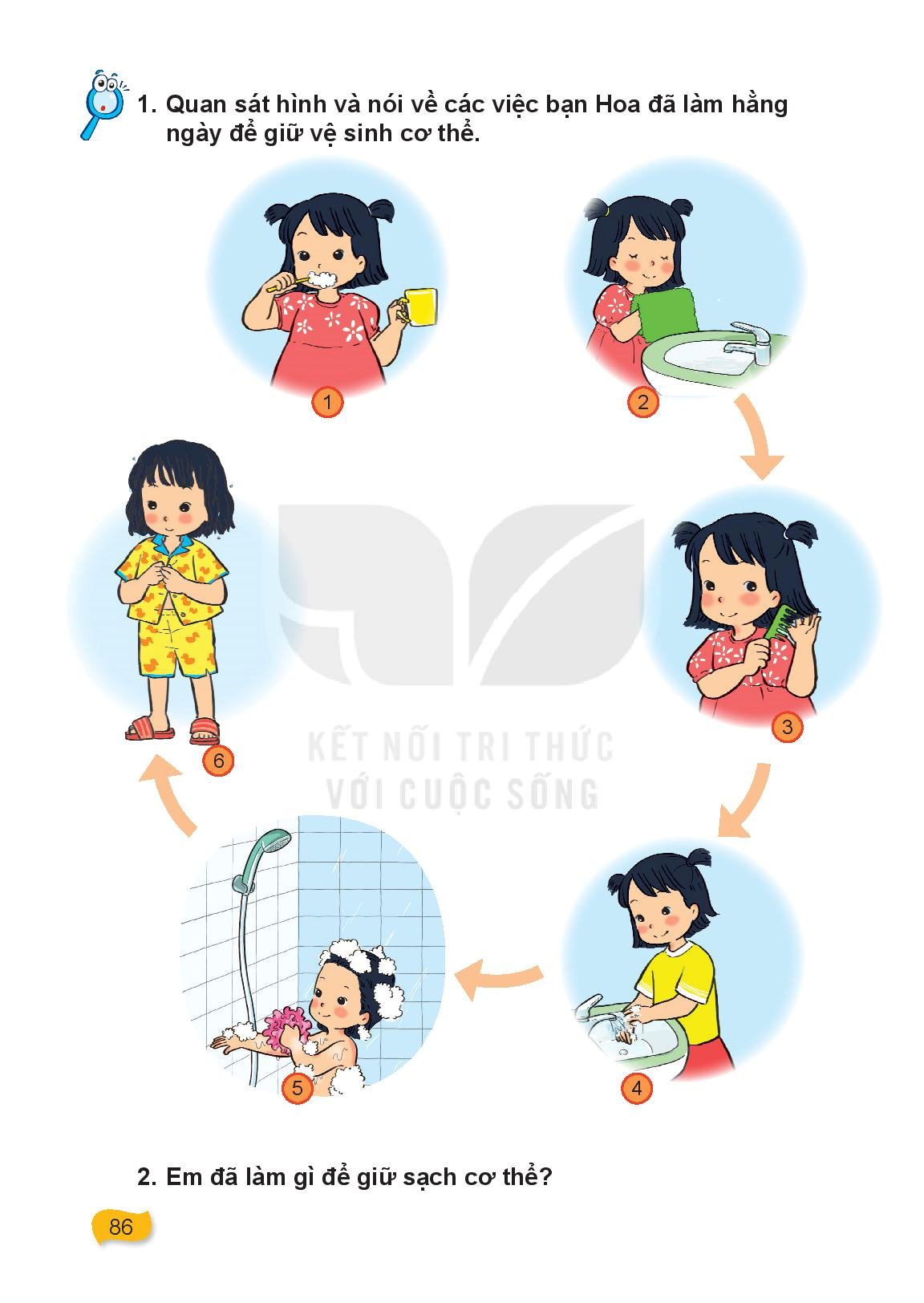 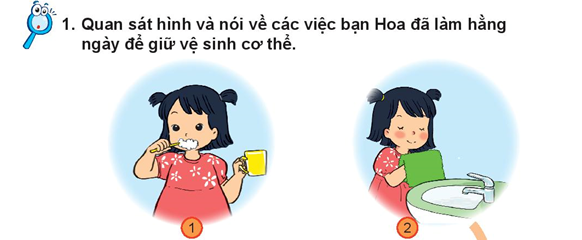 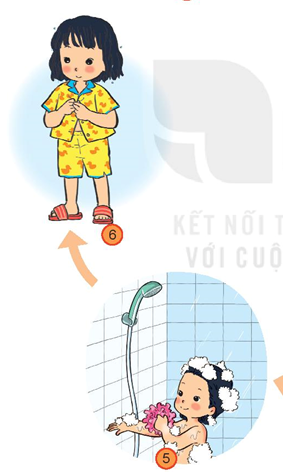 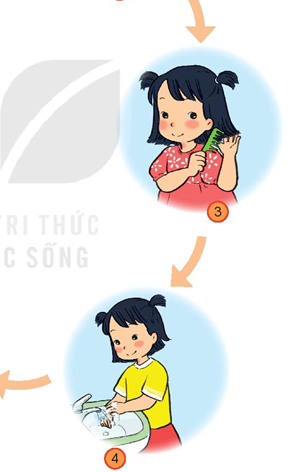 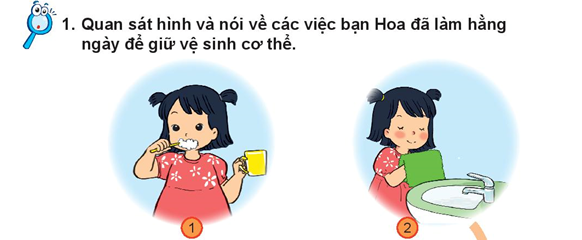 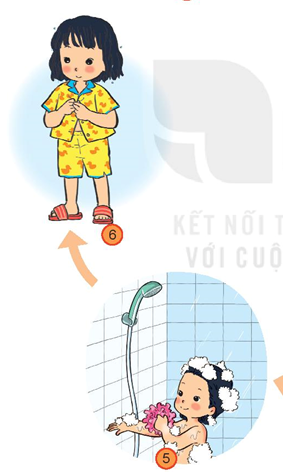 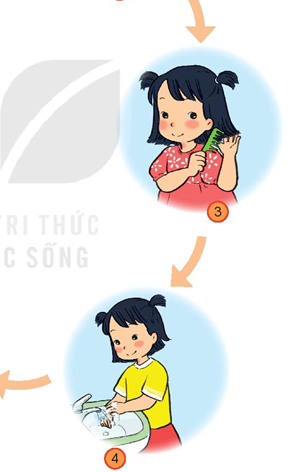 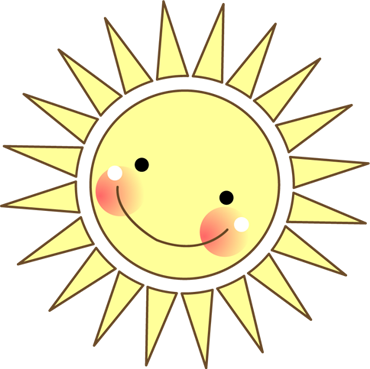 Một số việc cần làm hằng ngày để giữ vệ sinh cơ thể là: đánh răng, rửa mặt, chải đầu, rửa tay, tắm gội, thay quần áo…
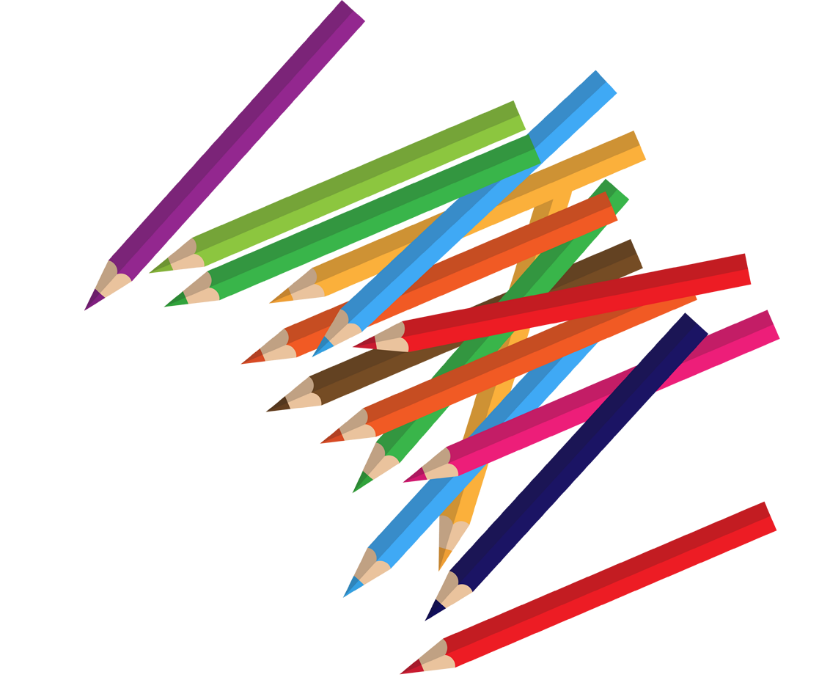 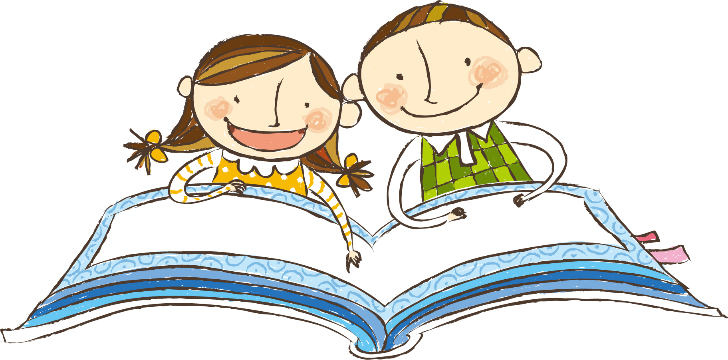 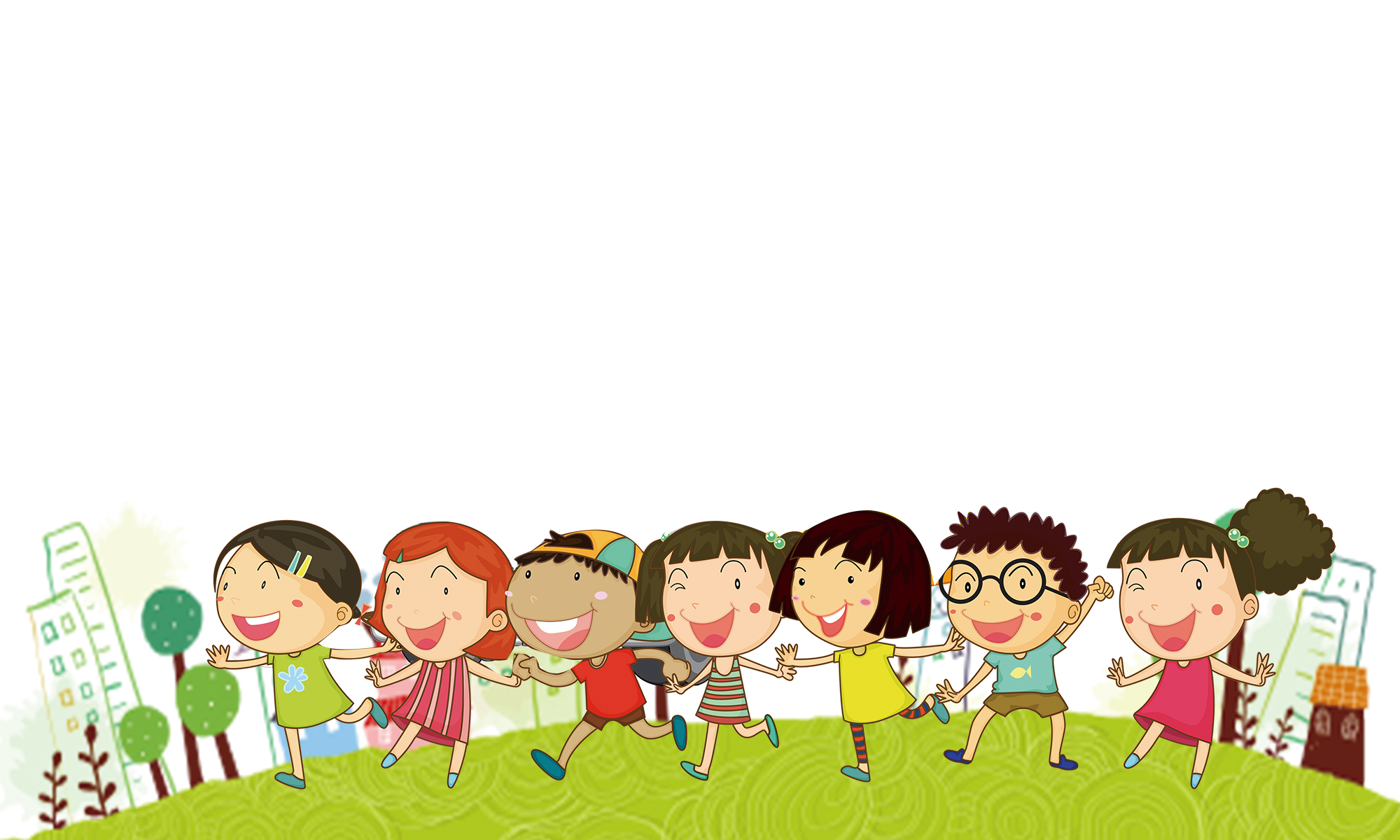 THƯ GIÃN
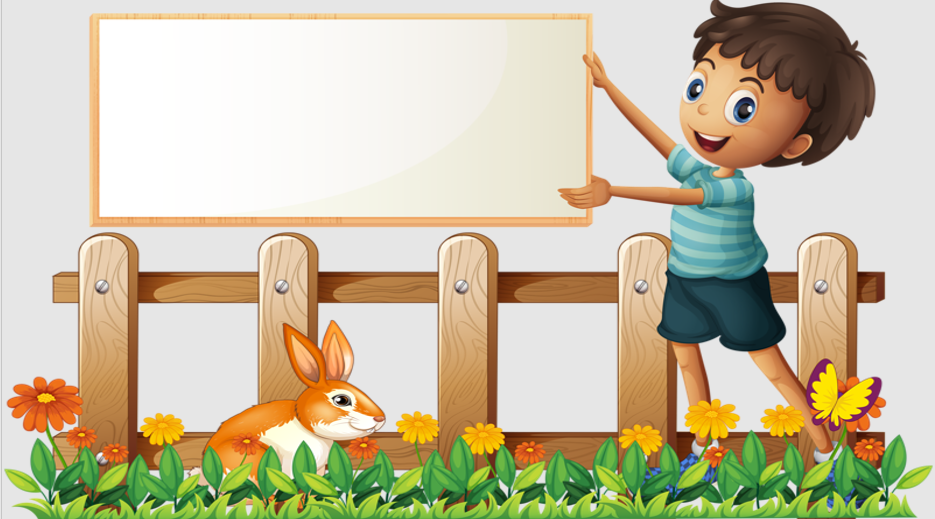 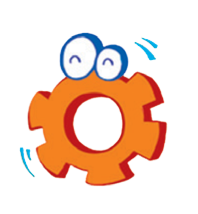 THỰC HÀNH
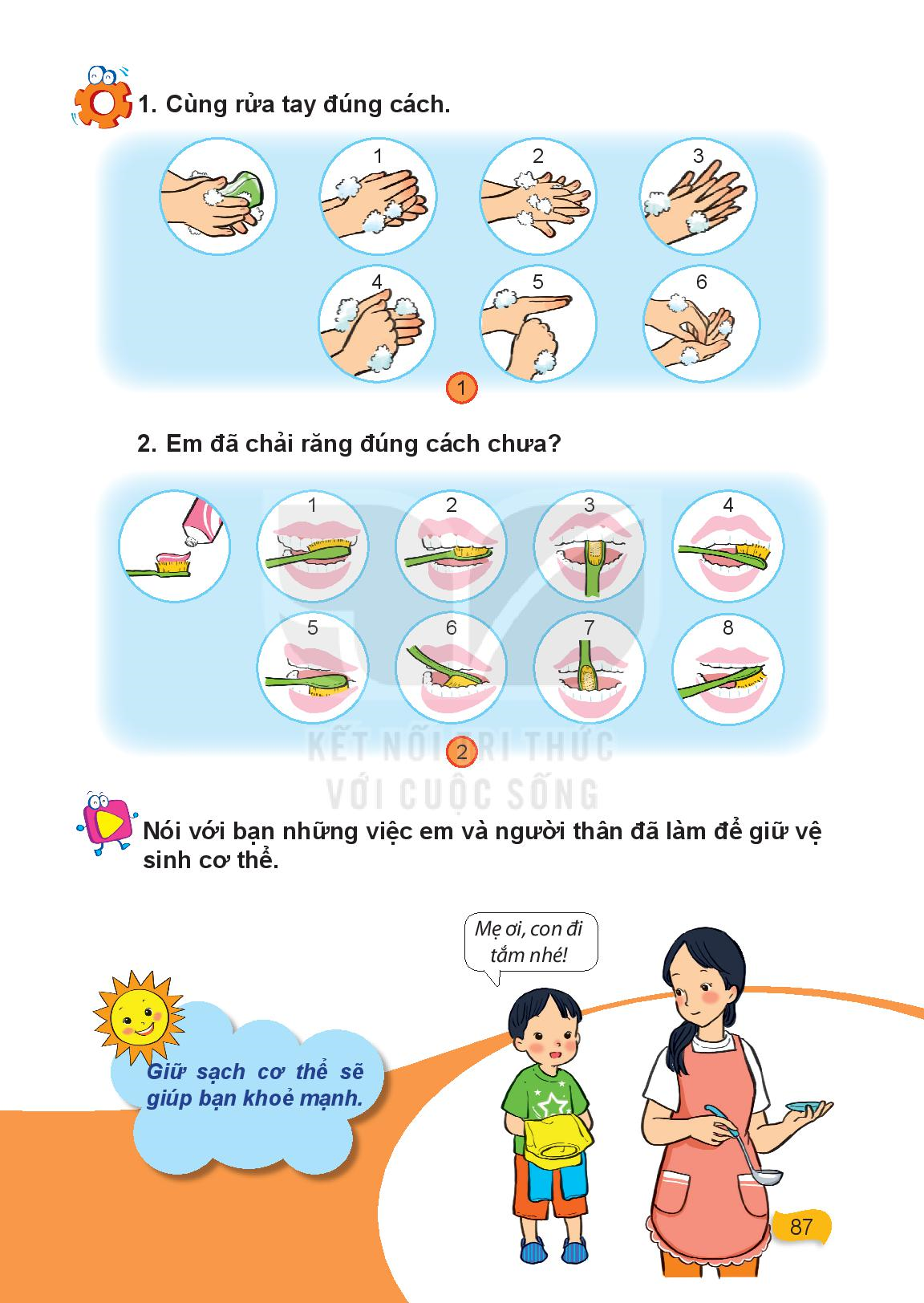 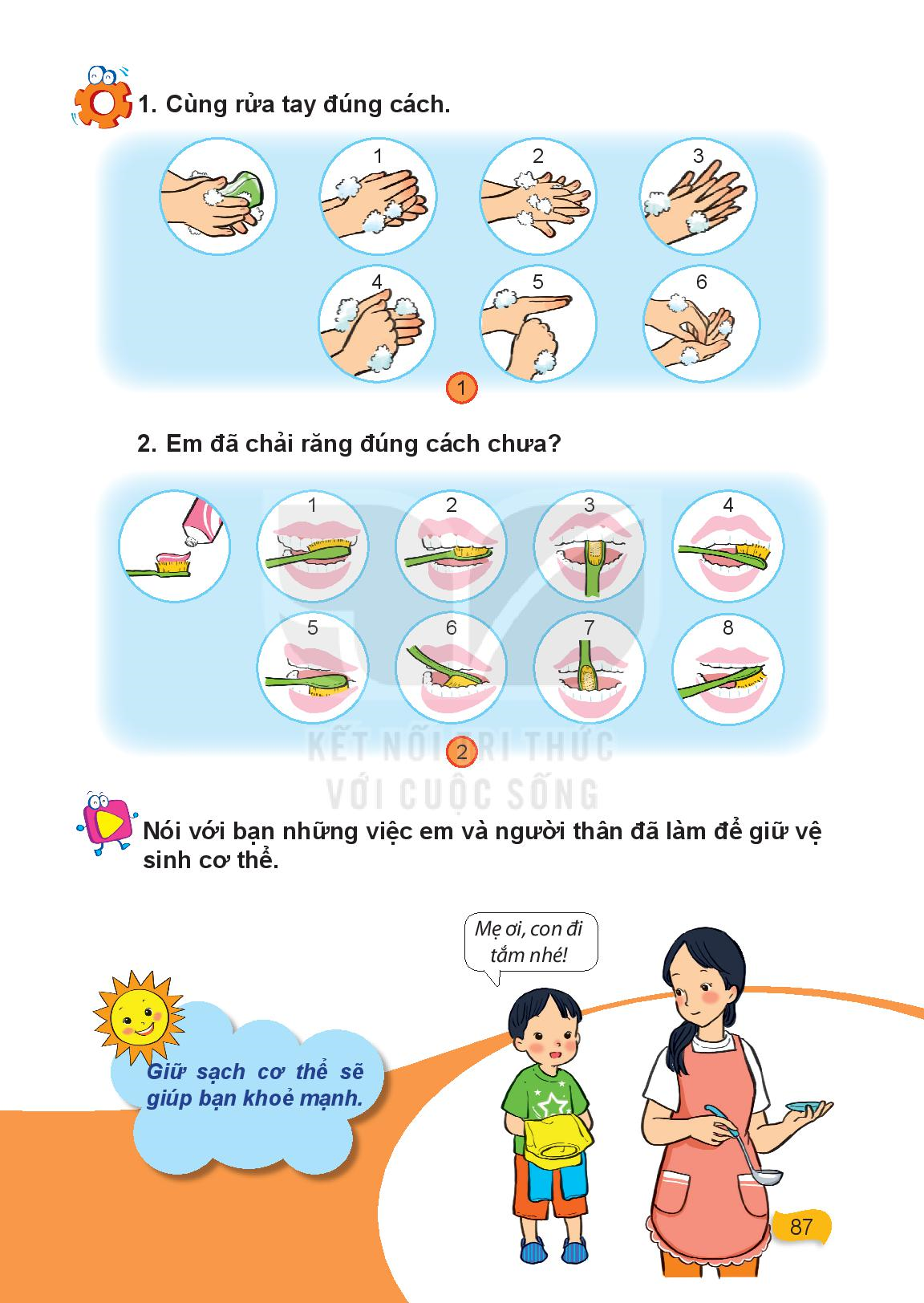 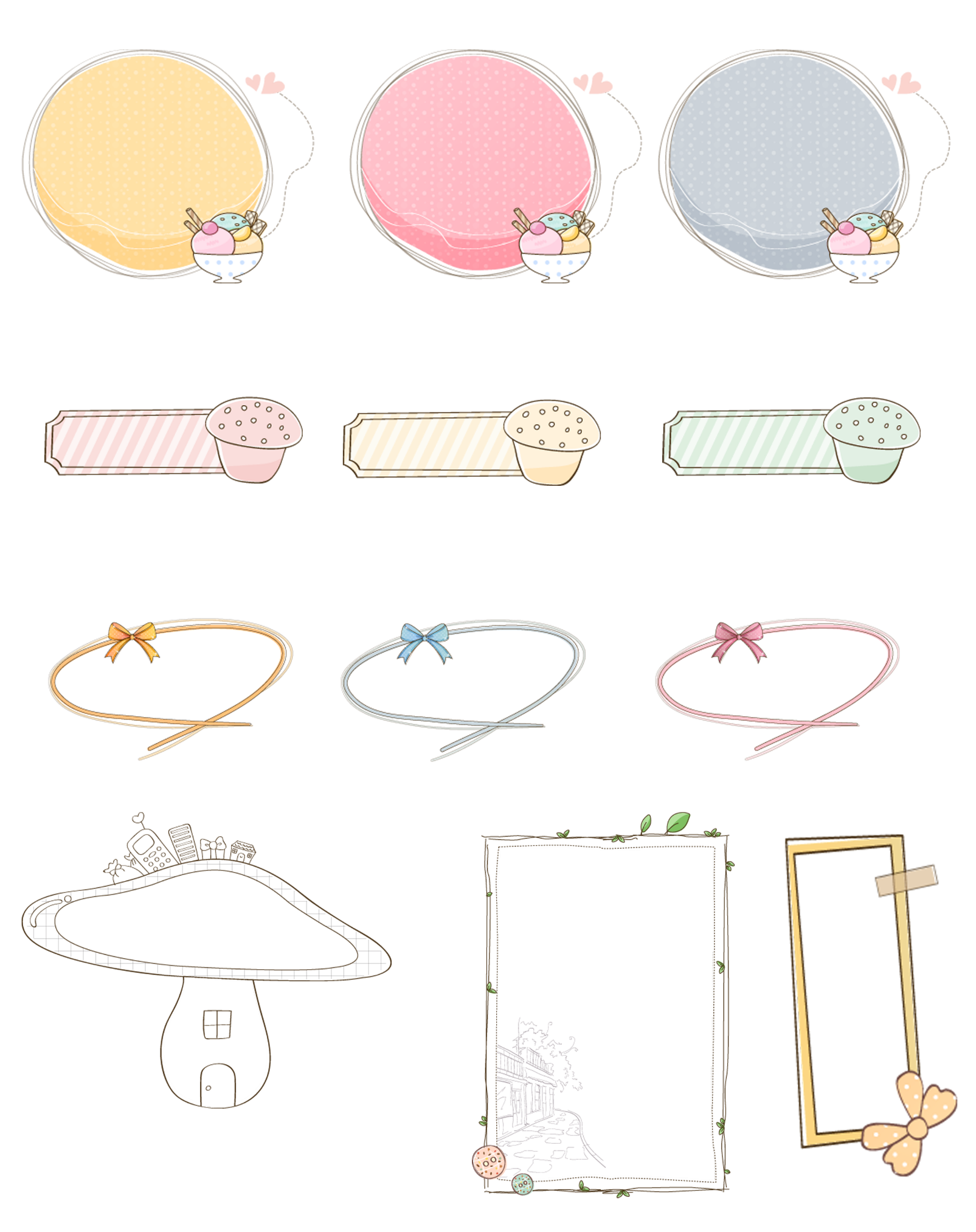 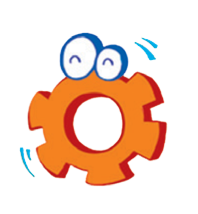 VẬN DỤNG
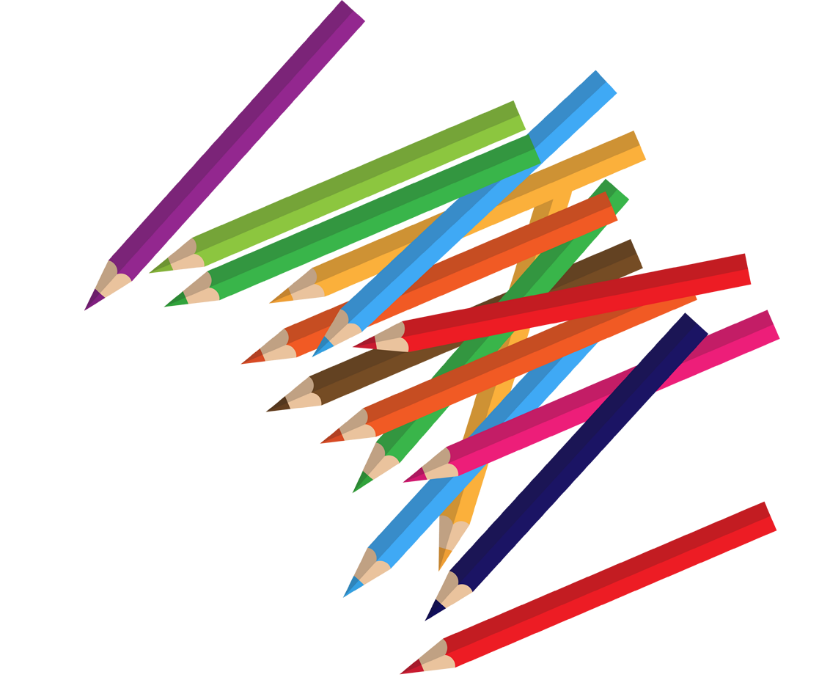 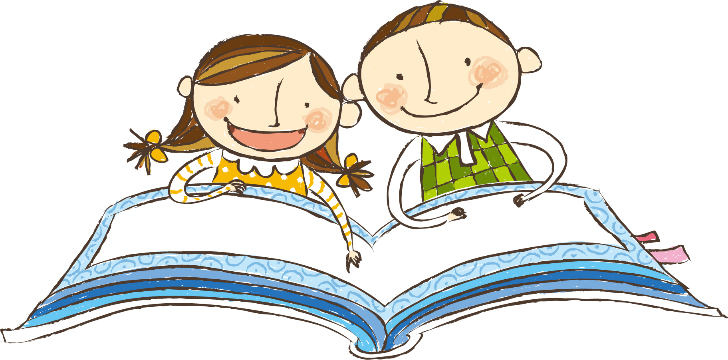 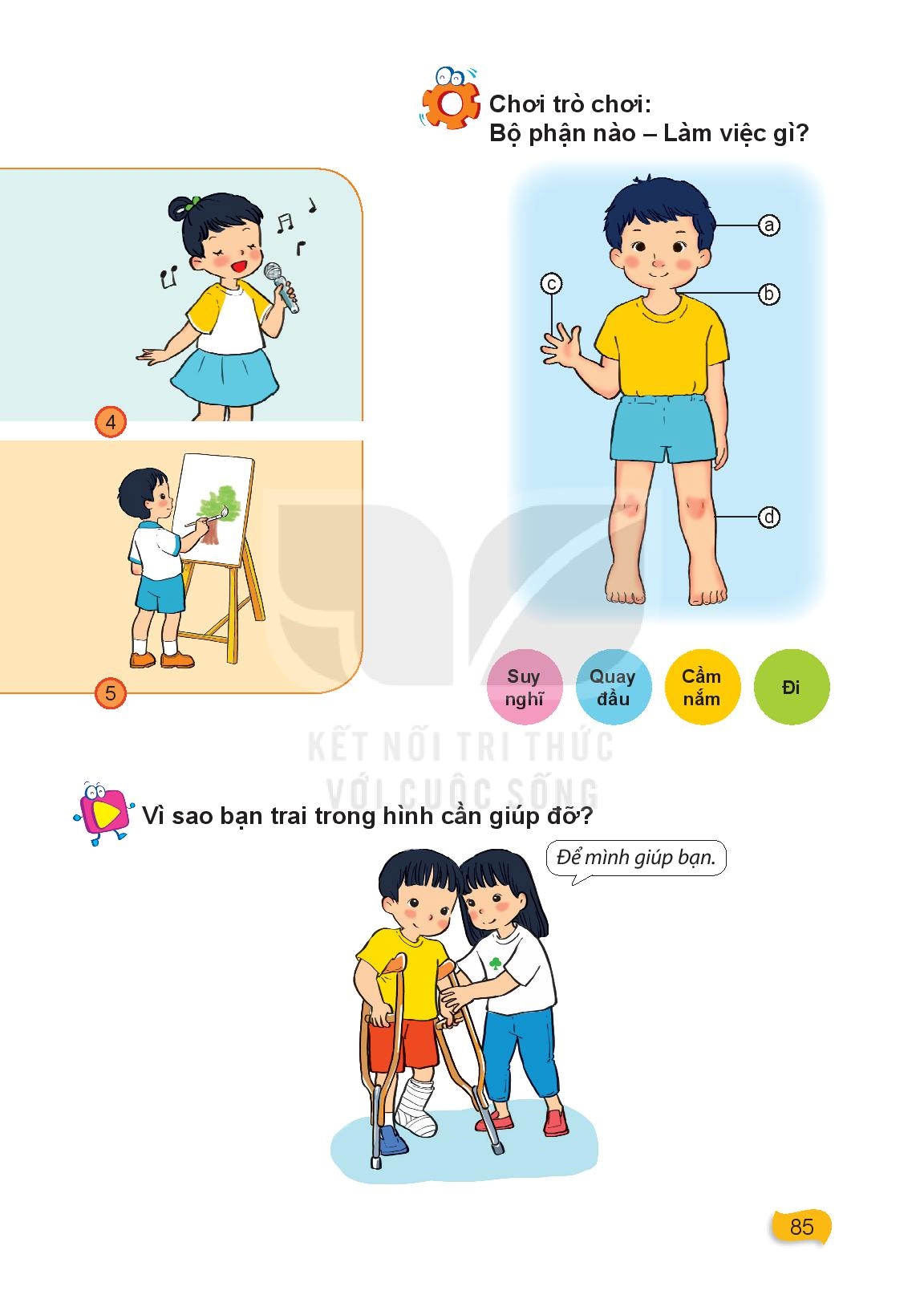 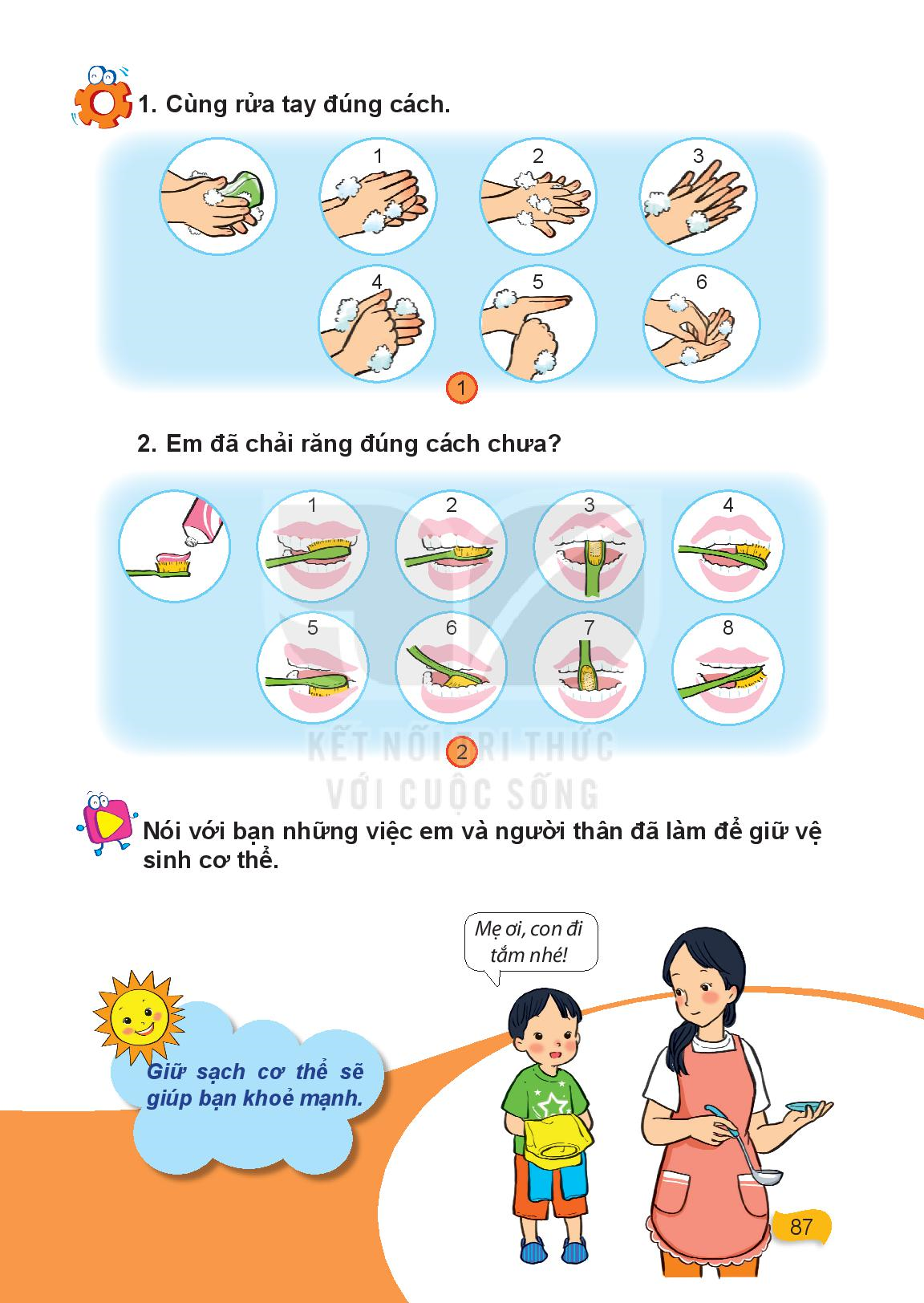 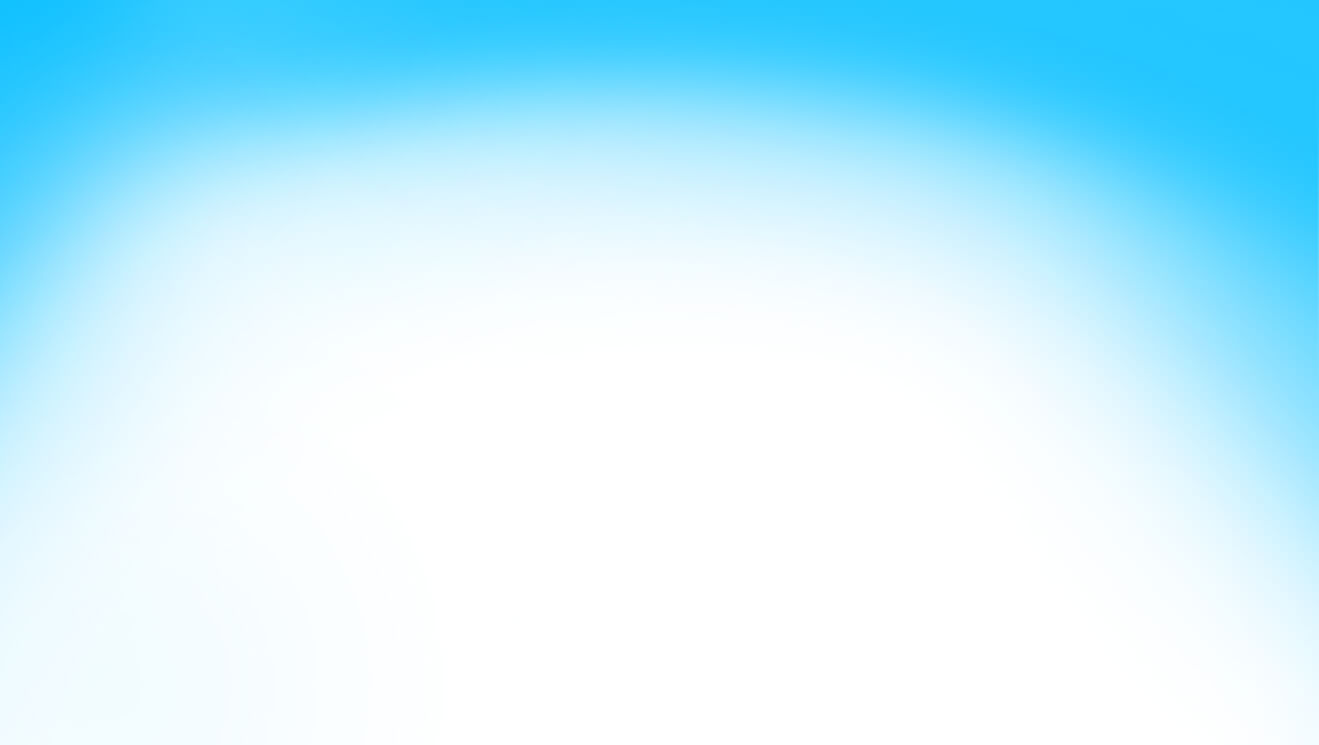 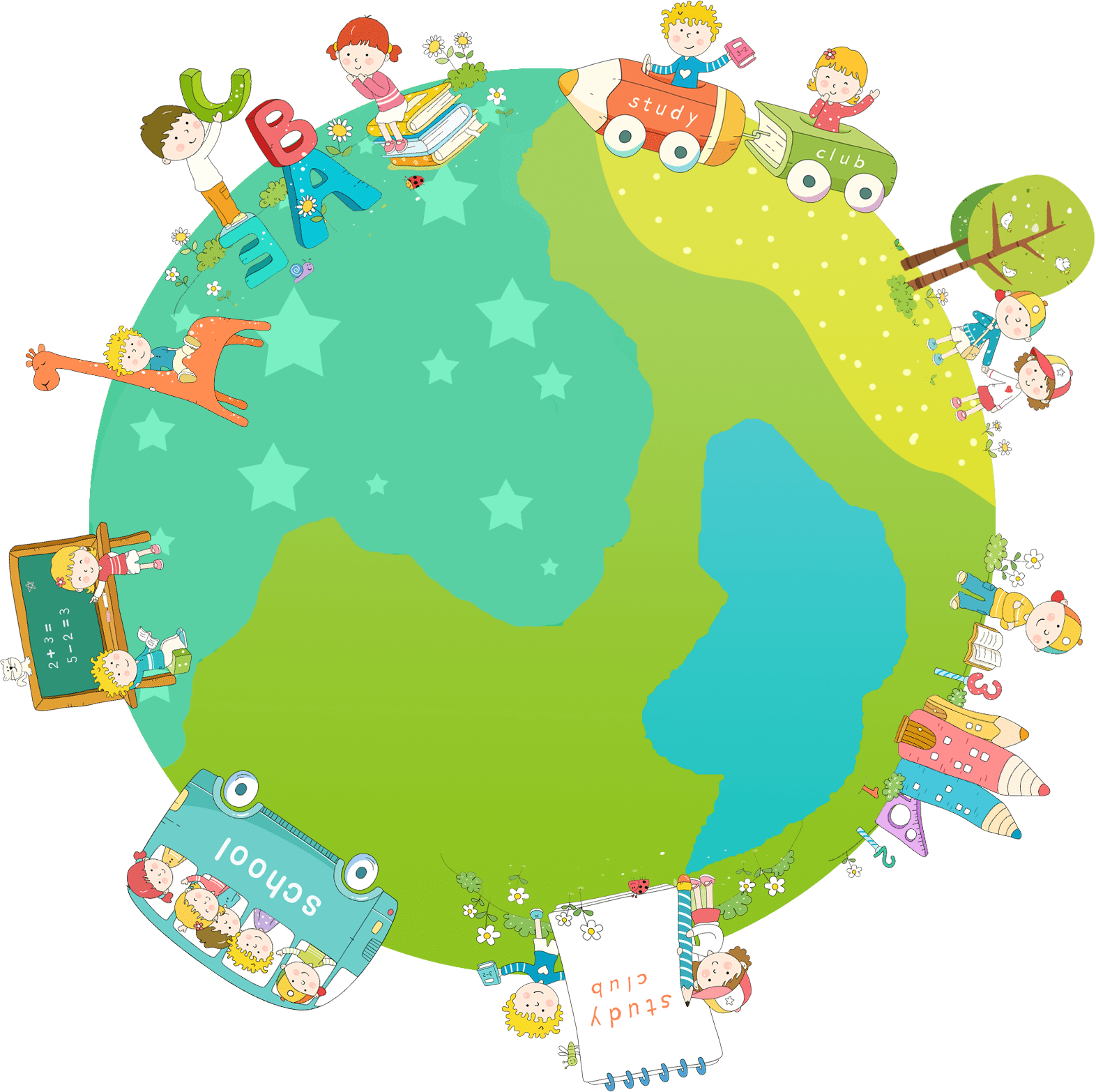 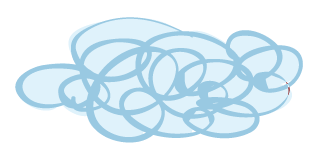 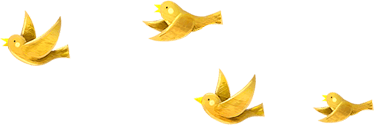 Chúc các con luôn chăm ngoan, học tốt !
Hẹn gặp lại các con!